Understanding and Working with Youth
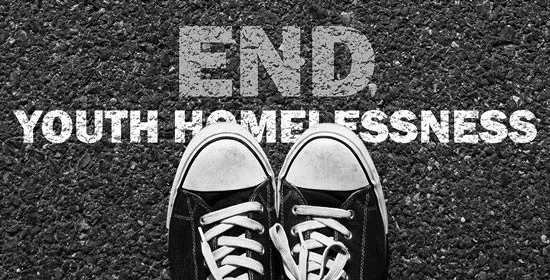 Introductions
Meika Burnikel, CSW – Program Director 
Family Services

Byron Wright, CSW – Executive Director 
Kenosha Human Development Services, Inc.

Lisa Haen, MS – Division Director 
Kenosha Human Development Services, Inc.
Overview of Youth Homelessness
The Runaway and Homeless Youth Act (RHYA) defines homeless youth as individuals who are “not more than 21 years of age…for whom it is not possible to live in a safe environment with a relative and who have no other safe alternative living arrangement.” This definition includes only those youth who are unaccompanied by families or caregivers.
Overview of Youth Homelessness
Reasons youth become homeless:

Involvement in the juvenile justice or child welfare systems (foster care)
Abuse/Neglect
Trauma
Abandonment
Severe family conflict
Childhood homelessness
Overview of Youth Homelessness
Family financial crisis
Residential instability – institutional or residential placements 
LGBTQ
Mental health/addiction
Poverty
Pushed out/asked to leave
Overview of Youth Homelessness
Homeless Youth are not:

Like raising teenagers
Little adults
Just like working with any other homeless person


           WHY?............
RHY Final Rule 2017
Youth who have become homeless or who leave and remain away from home without parental permission are disproportionately subject to serious health, behavioral, and emotional problems. 
They lack sufficient resources to obtain care and may live on the street for extended periods, unable to achieve stable, safe living arrangements that at times put them in danger.
Homeless Youth in Green Bay
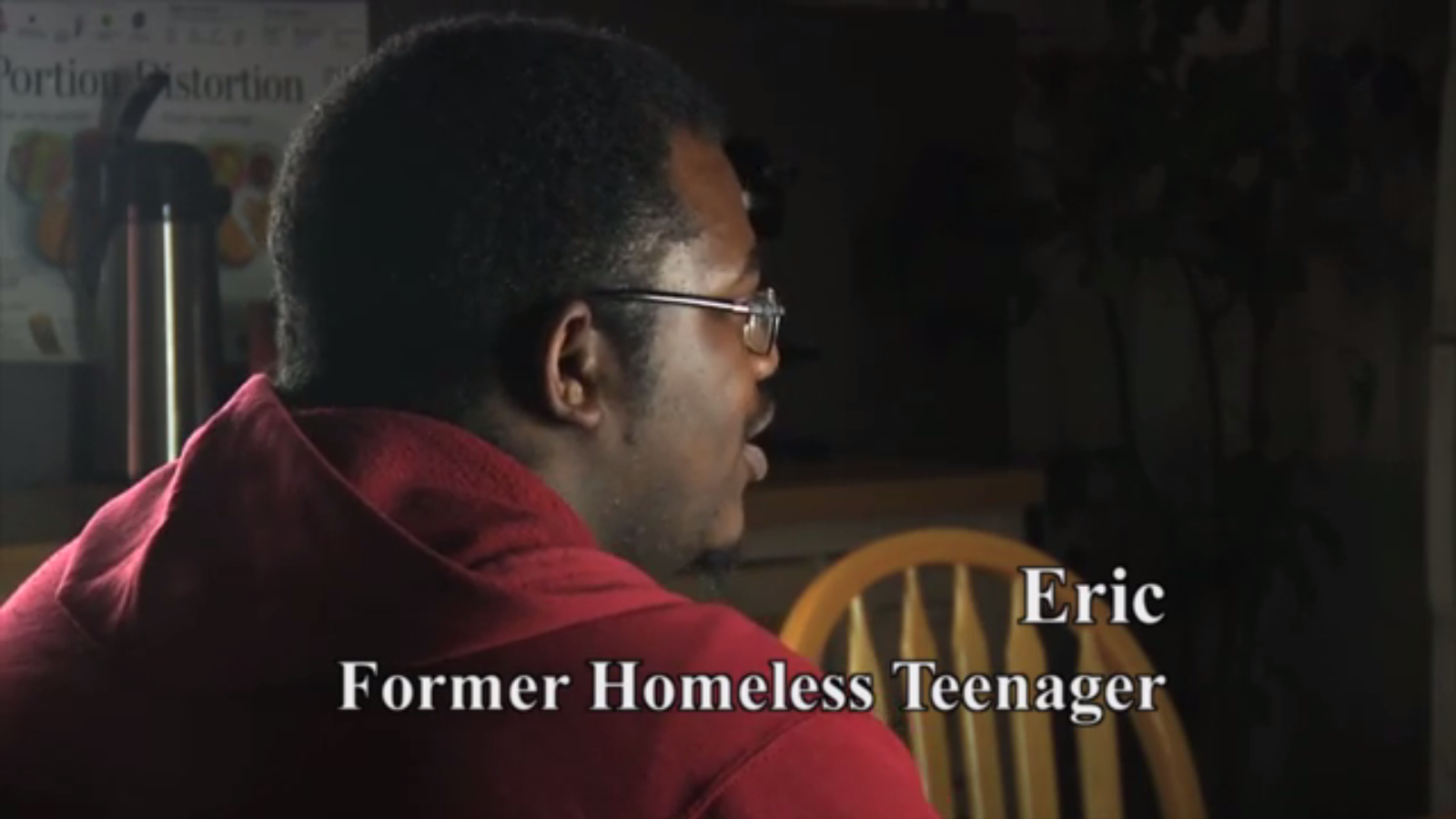 Youth Homelessness in Wisconsin
HMIS DATA 10/1/2015 - 10/1/2016
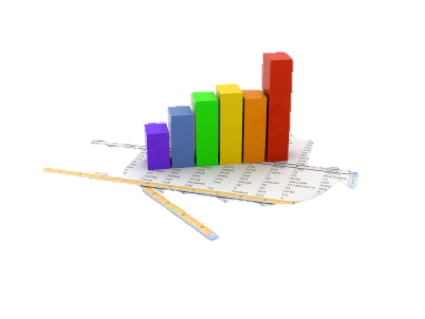 Youth Homelessness in Wisconsin
HMIS Aggregate counts 10/1/2015 - 9/30/2016
 

Count of Youth 18-21
    		~BOS ES, TH, SH: 768

Count of Youth 18-24
   		 ~BOS ES, TH, SH: 1459
HUD EXCHANGE
“Youth have unique developmental needs and our approach to youth homelessness has to do a better job taking these into account.”
“Nobody, including youth, should ever have to sleep in an unsheltered location or in a place where they are being abused or trafficked or fearful of abuse. Any youth facing those circumstances should be able to access emergency shelter, and the documentation required for them to do so should be straightforward and place as little burden on youth as possible.”

			~ Anna Oliva October 14, 2014 
				HUD Deputy Assistant Secretary for Special Needs
KHDS Assumptions:
						Teaching Family Model								Belonging Theory:
						Bowen Family Systems
						Erickson’s Stages of Development
Bowen Family Systems
Belonging Theory
Teaching-Family
Model
KHDS Clinical Assumptions
Lost in America - Trailer
Resources
HUD Resources for Homeless Youth
https://www.hudexchange.info/homelessness-assistance/resources-for-homeless-youth 
https://www.hudexchange.info/resource/5138/ending-youth-homelessness-a-guidebook-series 
Federal Youth Services Bureau (FYSB)
https://www.acf.hhs.gov/fysb 
National Network for Youth (NNY)
https://www.nn4youth.org/Federal Youth